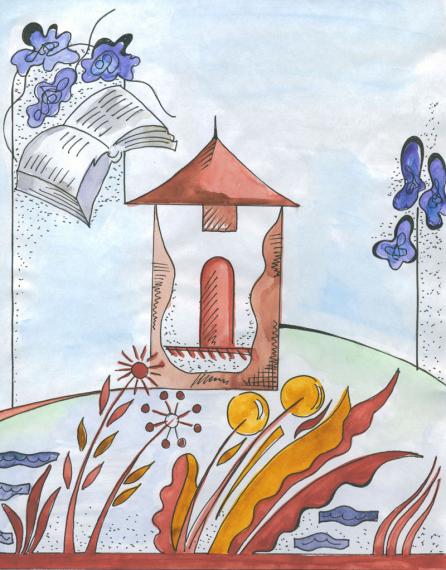 Дзяржаўная ўстанова адукацыі“Сярэдняя школа № 1 г. Ліды”
Таямніцы 
Лідскай зямлі
Аўтар 
Шурмей Аляксандра Генадзьеўна, вучаніца 11 “А” класа
Кіраўнік 
Сурконт Таццяна Мар’янаўна, настаўніца гісторыі
г. Ліда
2014
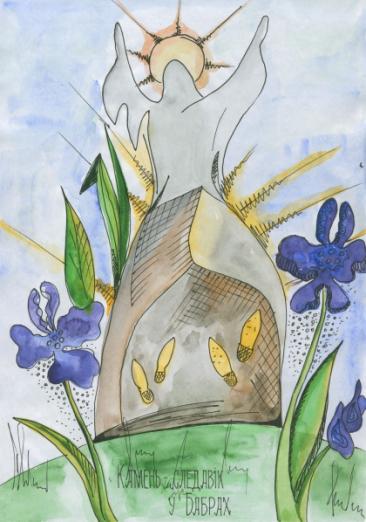 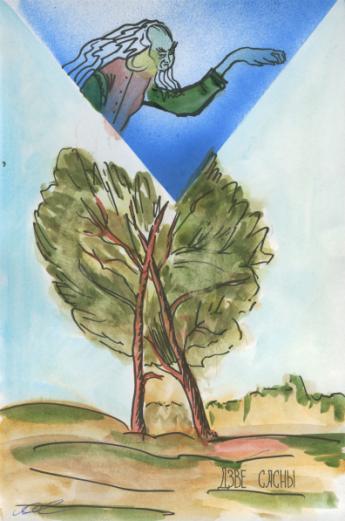 Ад прадзедаў спакон вякоўМне засталася спадчына,Паміж сваіх і чужакоў Яна мне ласкай матчынай.
Мэта: збор і сістэматызацыя легендаў і паданняў лідскай зямлі.
Задачы:
арганізаваць пошук і запіс легендаў і паданняў, выкарыстоўваючы розныя крыніцы;
вызначыць тэматыку легенд і паданняў Лідчыны і сістэматызаваць іх па зместу;
садзейнічаць выхаванню любові і павагі да нацыянальнай спадчыны роднага краю; 
садзейнічаць папулярызацыі самабытнай нематэрыяльнай культурнай спадчыны лідскай зямлі сярод маладога пакалення.
Крыніцы
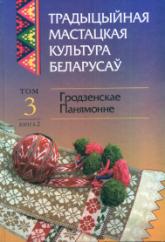 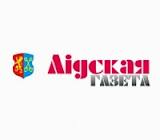 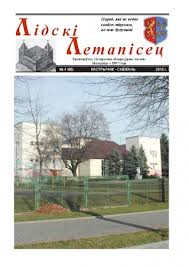 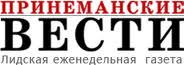 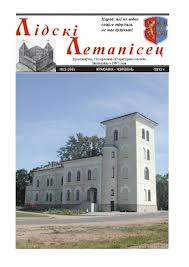 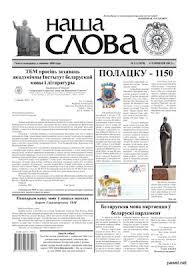 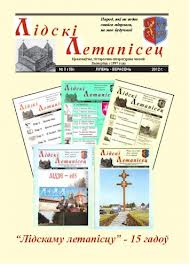 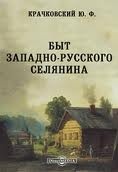 Крыніцы
Гродзеншчына: Назвы населеных пунктаў паводле легендаў і паданняў. - Мн.: Беларусь, 1999.
Крачковский, Ю.Ф. Быт западно-русского селянина. -  М., 1874.
Легенды і паданні. [Склад. М.Я.Грынблат і А.І.Гурскі]. –– Мн.: Бел. навука, 2005. – 552 с.
Памяць: Ліда. Лідскі раён: Гіст.-дак. хронікі гарадоў і раёнаў Беларусі. Мн.: Беларусь, 2004.
Традыцыйная мастацкая культура беларусаў. У 6 т. Т. 3. Гродзенскае Панямонне.  – Мн.: Вышэйшая школа, 2006. 
Черепица, В.Н. Очерки истории Православной Церкви на Гродненщине (с древнейших времён до наших дней). Монография: часть  II. – Гродно: ГрГУ, 1995.
Шаўчэнка, М.Б. “Пляснуўся з неба Цмок…”// Онікс, 2010.
Сустрэчы з цікавымі людзьмі
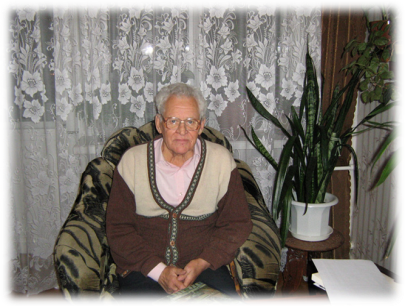 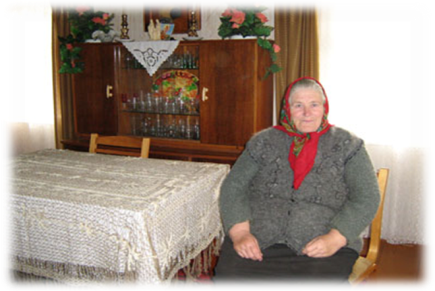 Сустрэча з Куляшом 
Анатолем Фёдаравічам, 
мясцовым краязнаўцам
Сустрэча з Вадэйка Марыяй  Пятроўнай (1936 г.н.) з в.Рулевічы
Структура работы
ГЛАВА 1.  ДАСЛЕДВАННЕ І ВЫВУЧЭННЕ ЛЕГЕНД І ПАДАННЯЎ ЛІДЧЫНЫ НА РОЗНЫХ ГІСТАРЫЧНЫХ ЭТАПАХ
1.1. Даследванне твораў народнага эпасу на тэрыторыі Лідскага раёна	
1.2. Легенды і паданні ў свядомасці сучасных школьнікаў
ГЛАВА 2. ЛЕГЕНДЫ ПАДАННІ	
2.1. Агульныя звесткі	
2.2. Аналіз легенд і паданняў лідскай зямлі
ГЛАВА 1.  ДАСЛЕДВАННЕ І ВЫВУЧЭННЕ ЛЕГЕНД І ПАДАННЯЎ ЛІДЧЫНЫ НА РОЗНЫХ ГІСТАРЫЧНЫХ ЭТАПАХ
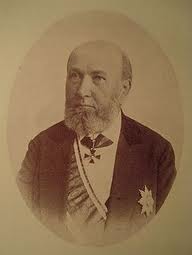 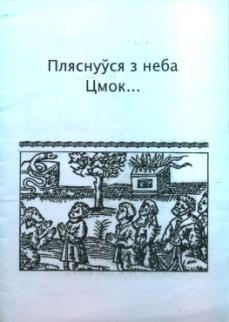 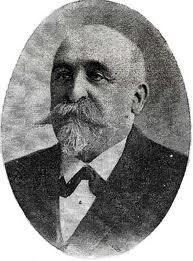 Вандалін Шукевіч
Крачкоўскі  Ю.Ф.
Анкета-апытальнік 
“Ці ведаеце вы легенды і паданні?”
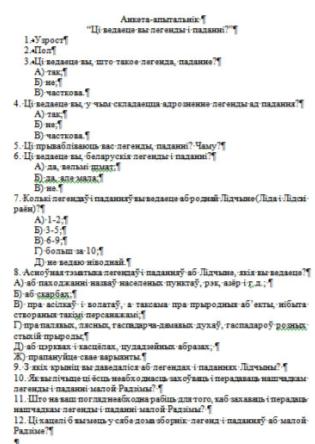 Рэспандэнты - 314 вучняў 
5-11 класаў, 
з іх -152 дзяўчынкі, 
162 хлопчыкі.
Анкета-апытальнік 
“Ці ведаеце вы легенды і паданні?”
ГЛАВА 2. ЛЕГЕНДЫ І ПАДАННІ
Легенда– фальклорнае фантастычнае апавяданне, якое выдаецца і ўспрымаецца як верагоднае, хоць яно і не пацверджана якімі-небудзь гістарычнымі матэрыяламі.
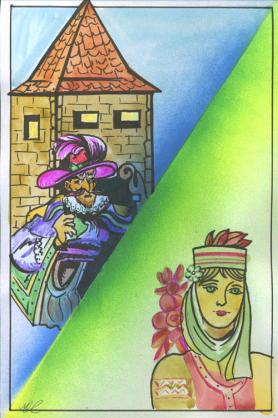 Паданне –  вуснае  празаічнае народнае апавяданне, у якім ад імя сведкі або ўдзельніка падзей расказваецца пра розныя цікавыя жыццёвыя з’явы, падзеі або пра выдатных людзей, іх учынкі, подзвігі.
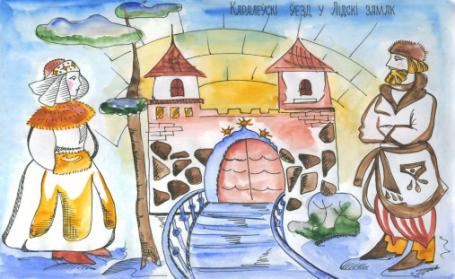 ГЛАВА 2. ЛЕГЕНДЫ І ПАДАННІ
ЛЕГЕНДЫ І ПАДАННІ  ГОРАДА ЛІДЫ 
(26 твораў)
Пра паходжанне назвы горада
Пра Лідскі замак і яго ваколіцы
Пра гістарычныя падзеі і гістарычных дзеячаў
Пра ўзнікненне і паходжанне назвы рэк, азёраў, крыніц
Пра сацыяльныя адносіны
Заагенічныя легенды і паданні

ЛЕГЕНДЫ І ПАДАННІ ЛІДСКАГА РАЁНА 
(43 твора)
Пра паходжанне  і  назвы  вёсак, мясцін
Пра паходжанне і назвы азёраў, рэк
Пра гістарычныя падзеі і гістарычныя асобы
Пра цэрквы,  касцёлы  і іншыя святыні
Пра праявы злых (цёмных) сіл
Пра сацыяльныя і сямейна-бытавыя адносіны
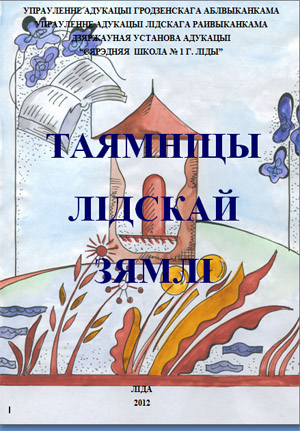 ГЛАВА 2. ЛЕГЕНДЫ І ПАДАННІ
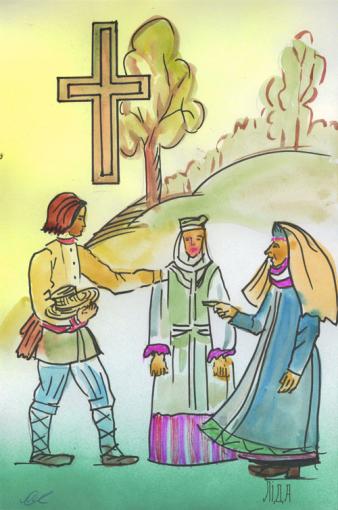 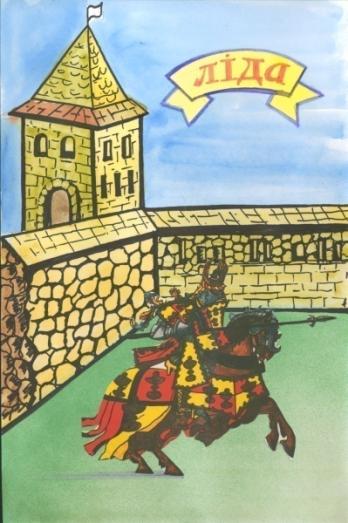 Камень-следавік у в. Бабры
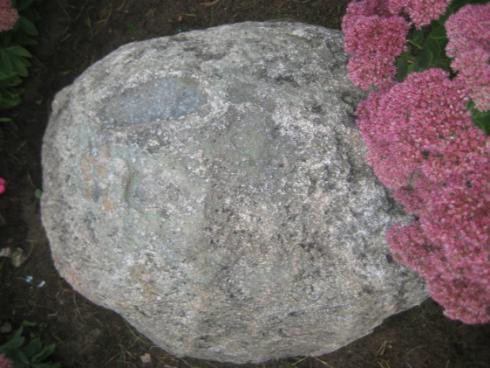 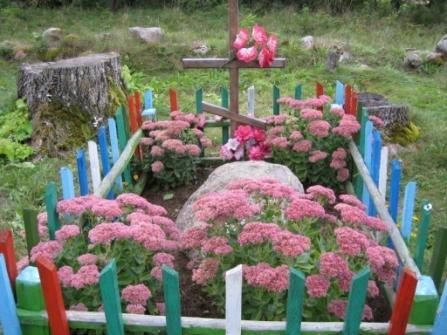 ГЛАВА 2. ЛЕГЕНДЫ І ПАДАННІ
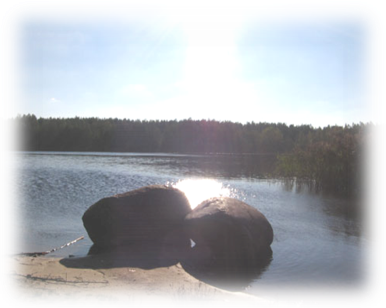 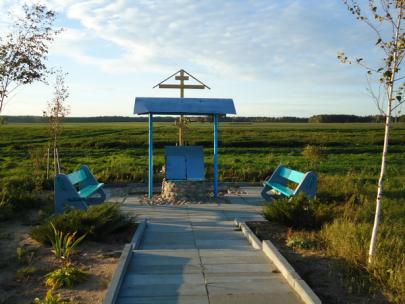 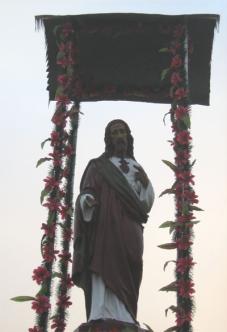 ГЛАВА 2. ЛЕГЕНДЫ І ПАДАННІ
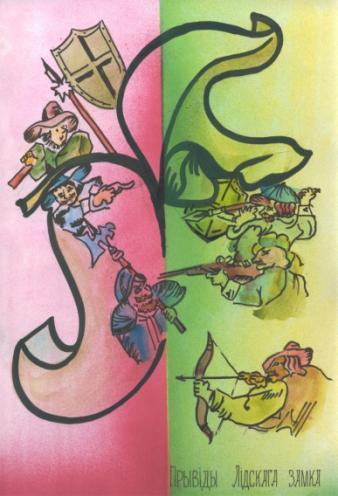 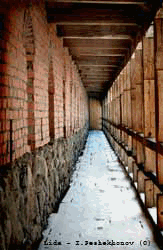 ГЛАВА 2. ЛЕГЕНДЫ І ПАДАННІ
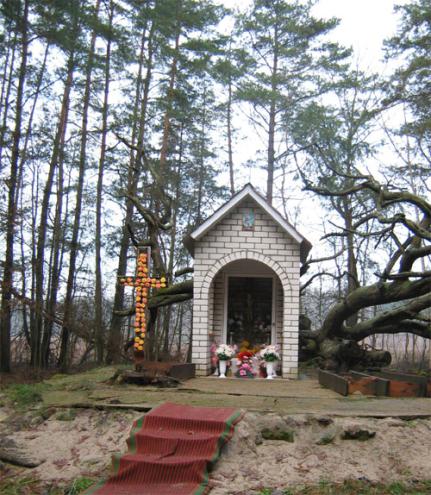 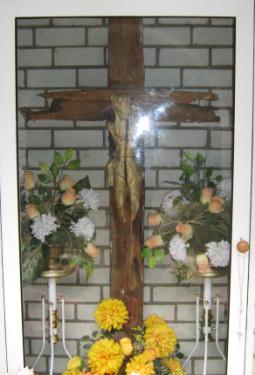 Капліца ў Цвермах
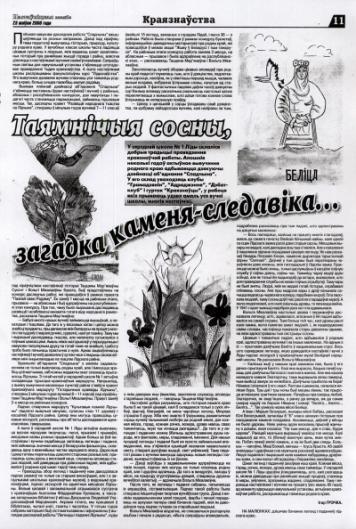 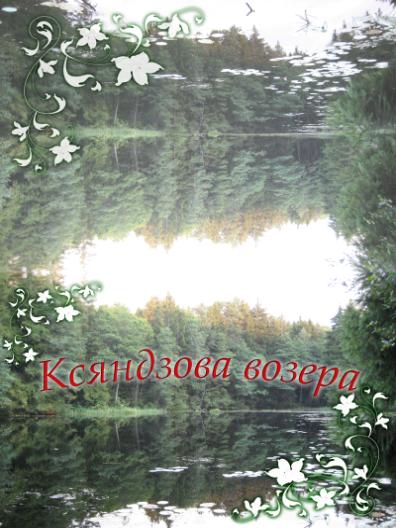 Пазакласныя мерапрыемствы
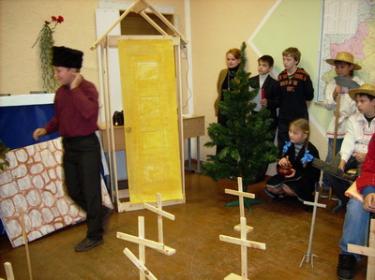 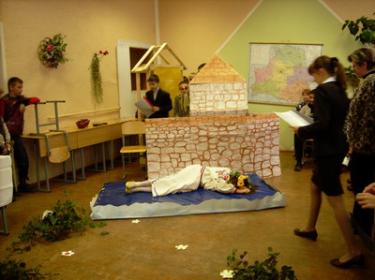 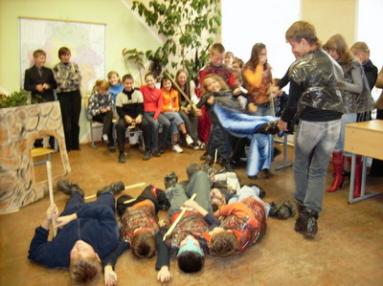 Вэб-сайт “Легенды і паданні Лідчыны”
http://lida-sch1.ehost.by/index.php?option=com_content&view=article&id=445&Itemid=539
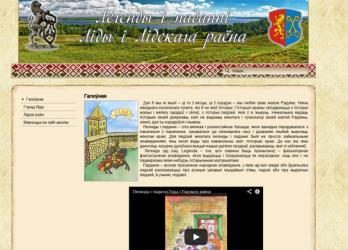 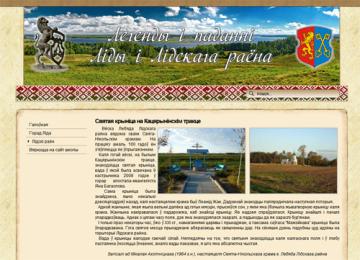 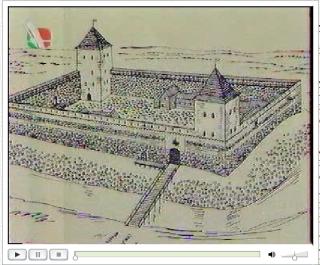 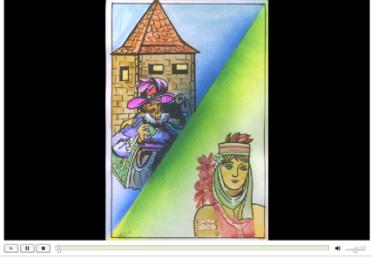 Нашы планы
Стварыць аўдыякнігу “Таямніцы лідскай зямлі”;
На старонках “Лідскай газеты” ўвесці рубрыку “Легенды і паданні Лідчыны”;
Арганізаваць цыкл перадач на Лідскім тэлебачанні; 
Размясціць банеры на вуліцах горада;
Падтрымліваць сувязь з турыстычнымі агенцтвамі;
Праводзіць конкурсы, віктарыны і г.д.
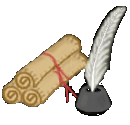 Дзякую за ўвагу!
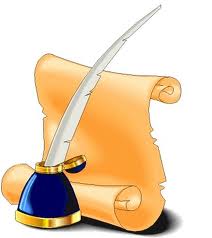